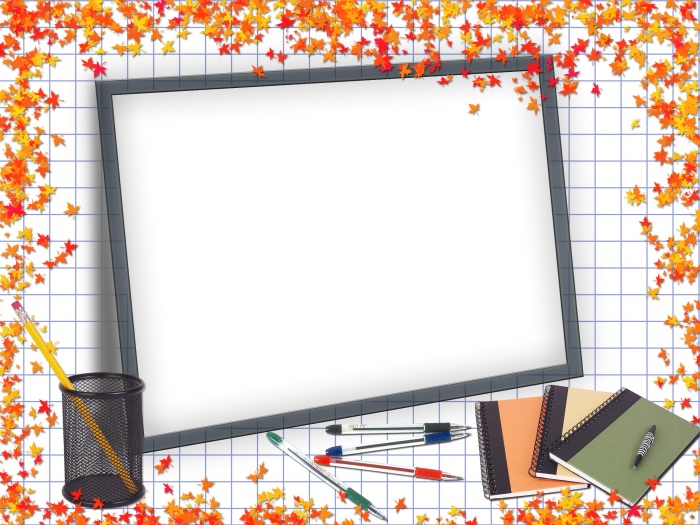 Муниципальное бюджетное общеобразовательное учреждение средняя общеобразовательная школа № 11 МО Усть-Лабинский район
Исследовательская работа


Выполнила: ученицы 5 «б» класса 
Критинина Арина
Стрельцова Вика
Руководитель: учитель информатики
Кравченко Ирина Фёдоровна
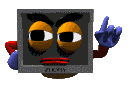 ТЕМА: «Секреты стандартной клавиатуры».
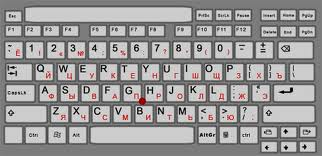 Актуальность
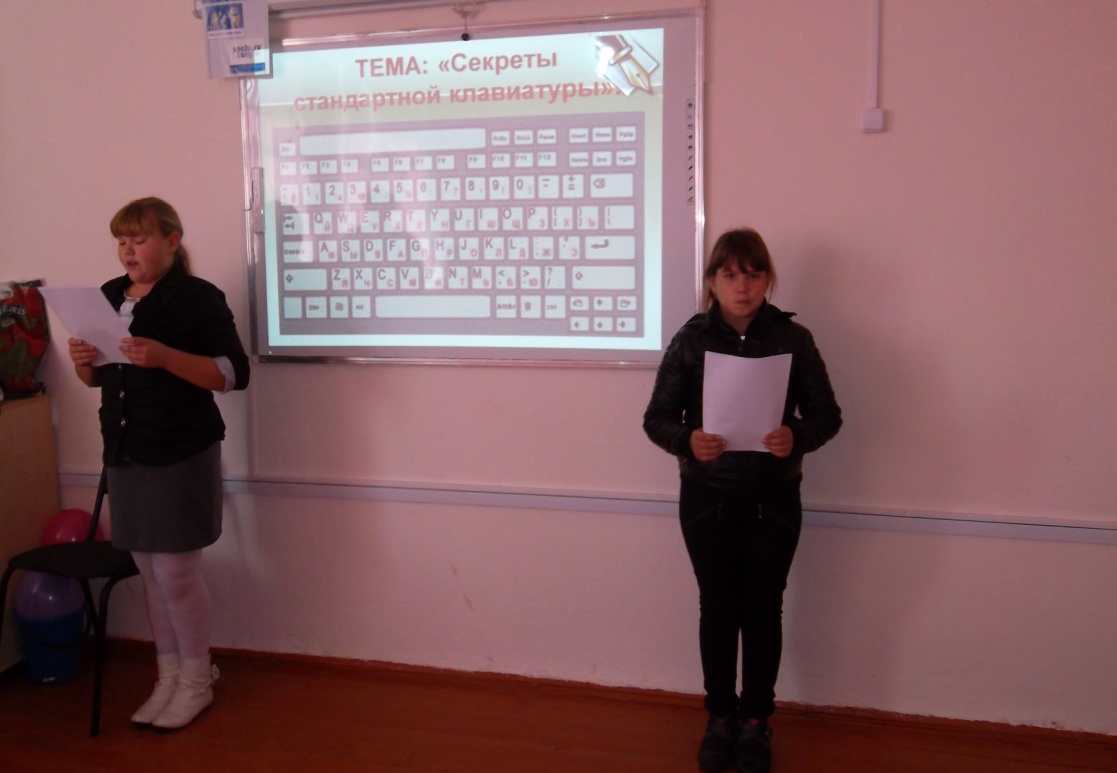 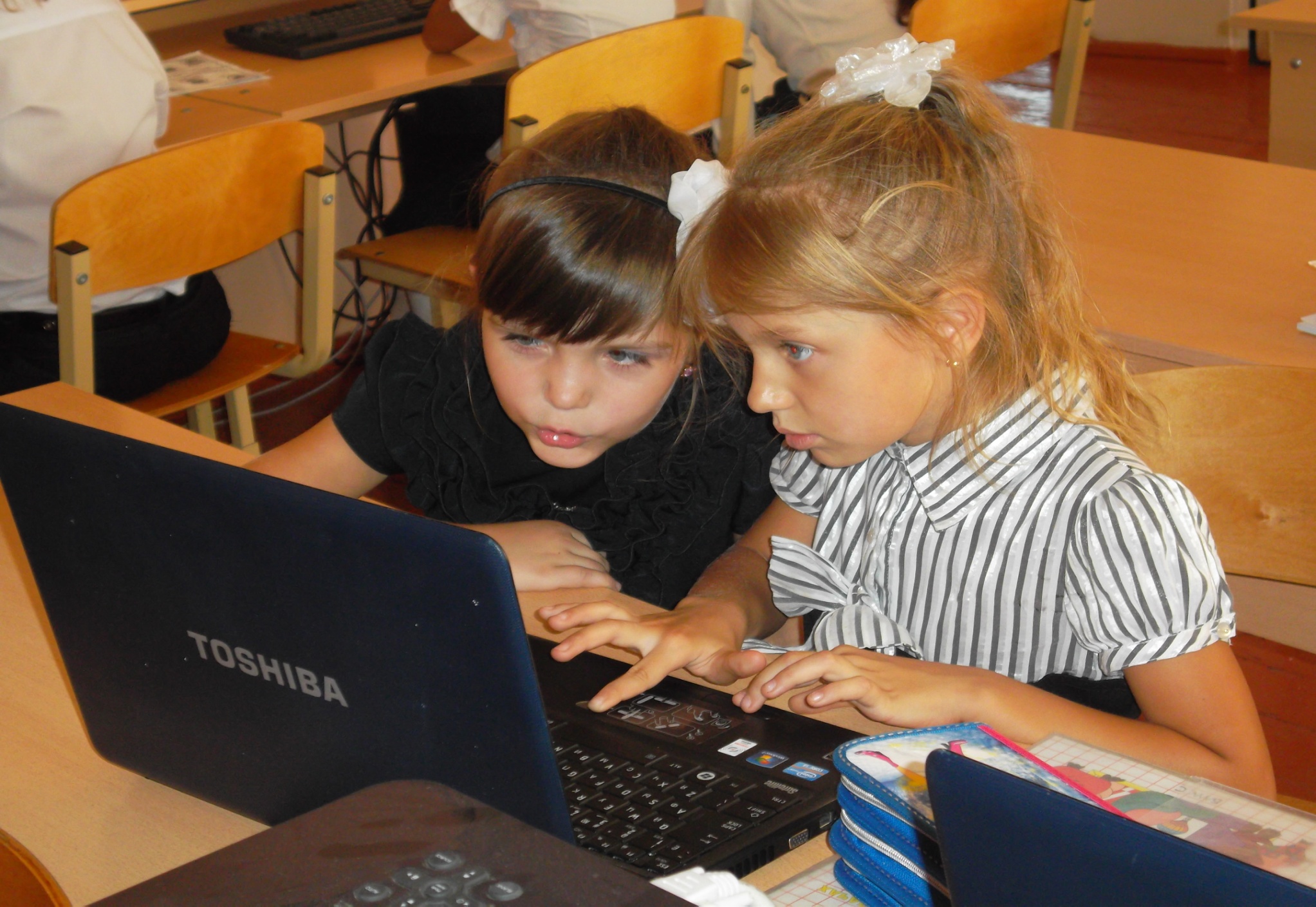 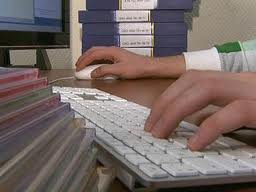 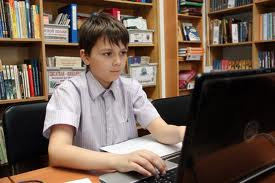 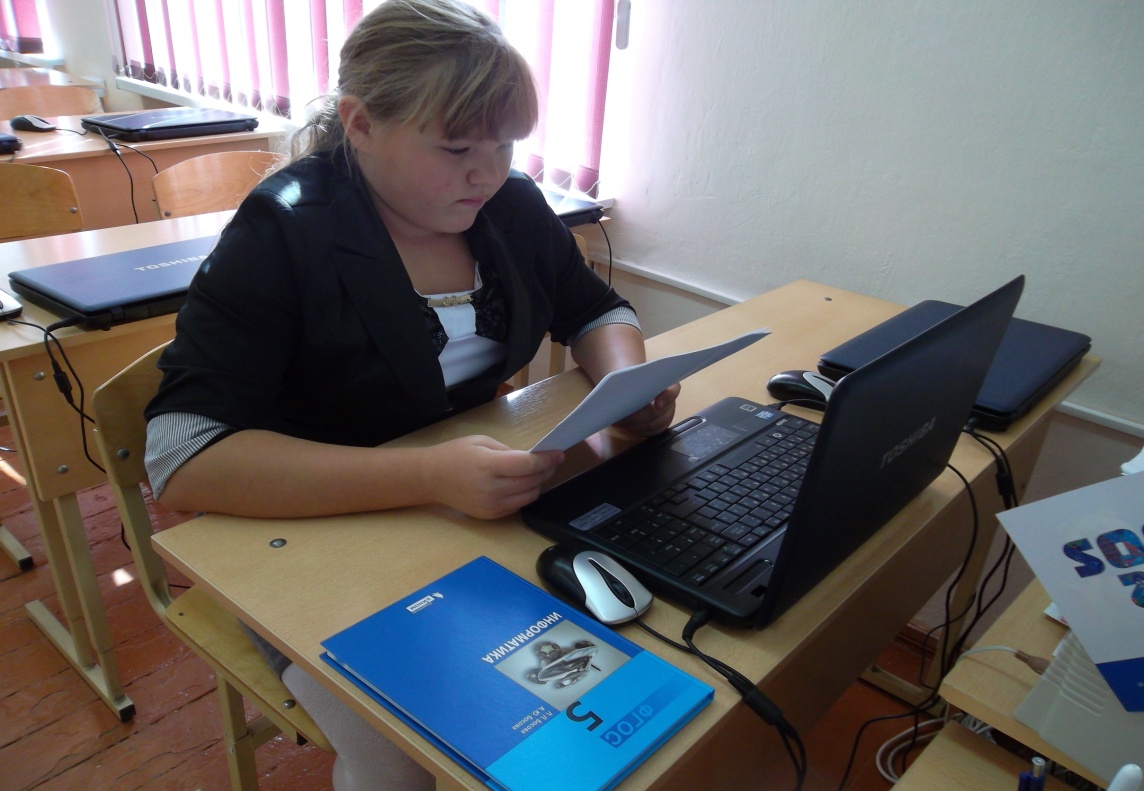 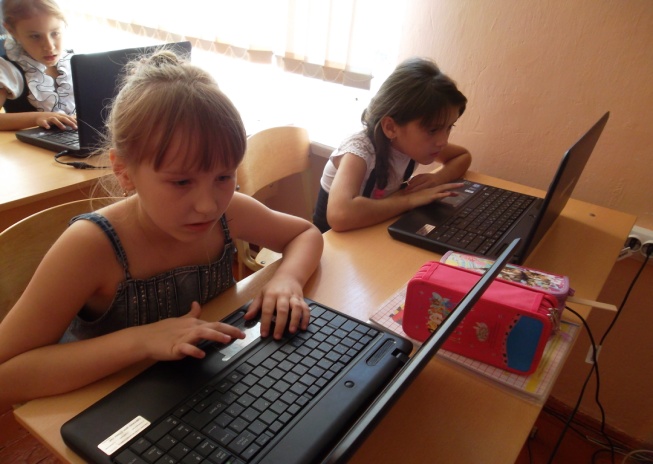 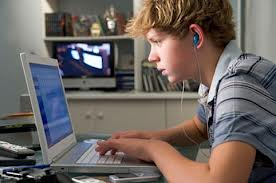 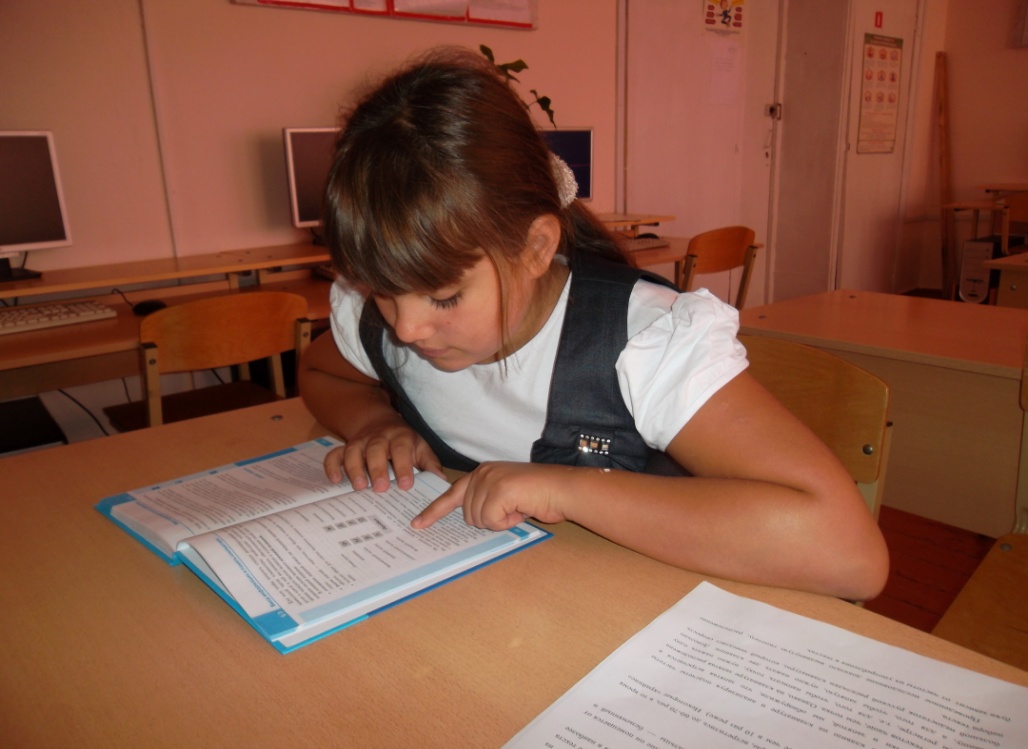 Цель: выяснить от чего зависит расположение букв на клавиатуре.

         ЗАДАЧИ: 
      1)Изучить историю развития клавиатуры.
      2) Подобрать тексты для подсчета букв.
      3) Произвести подсчет и обработать полученные    данные.
      4) Наглядно представить полученную информацию.
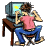 Гипотеза:   расположение букв зависит от частоты их употребления в  разных текстах

Объект исследования -   компьютерная клавиатура
Предмет исследования  - порядок букв на клавиатуре

Методы:
Изучение литературы по теме 
Классификация 
Сравнение 
Обобщение 
Анализ результатов
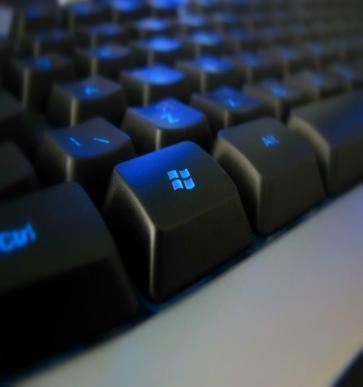 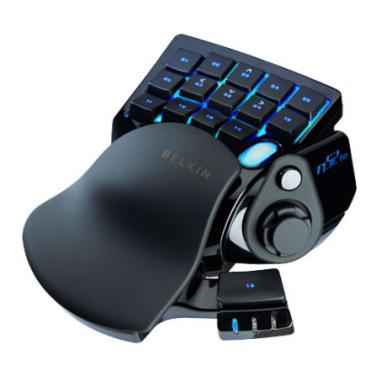 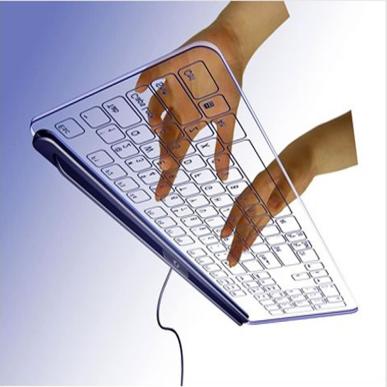 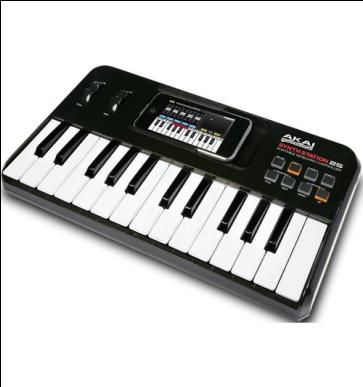 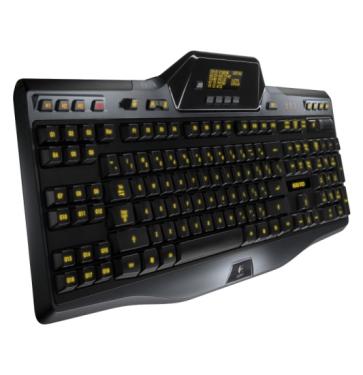 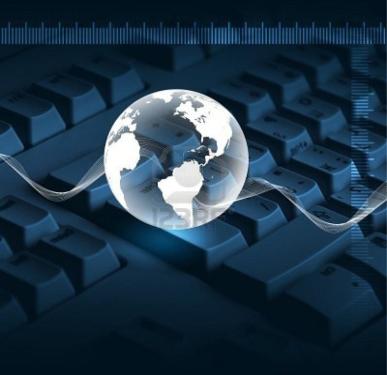 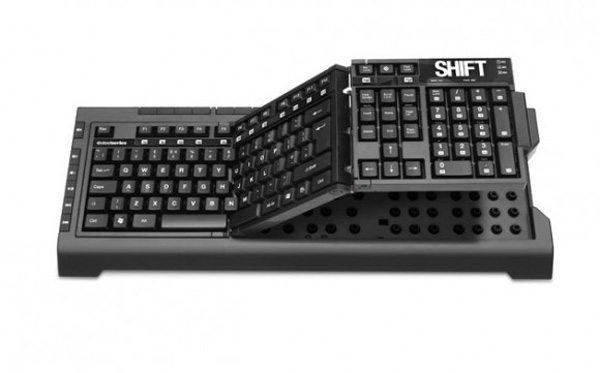 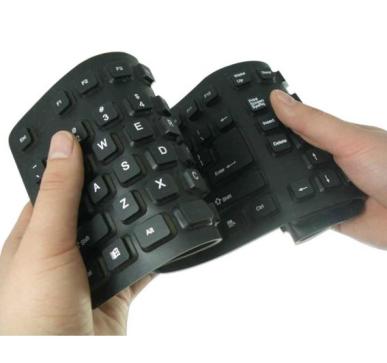 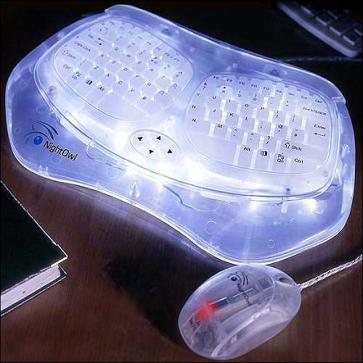 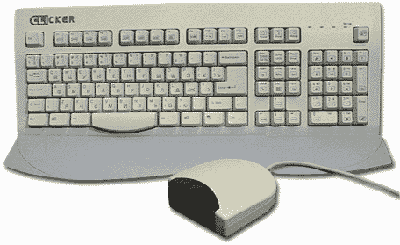 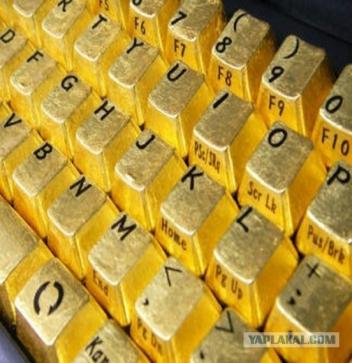 6
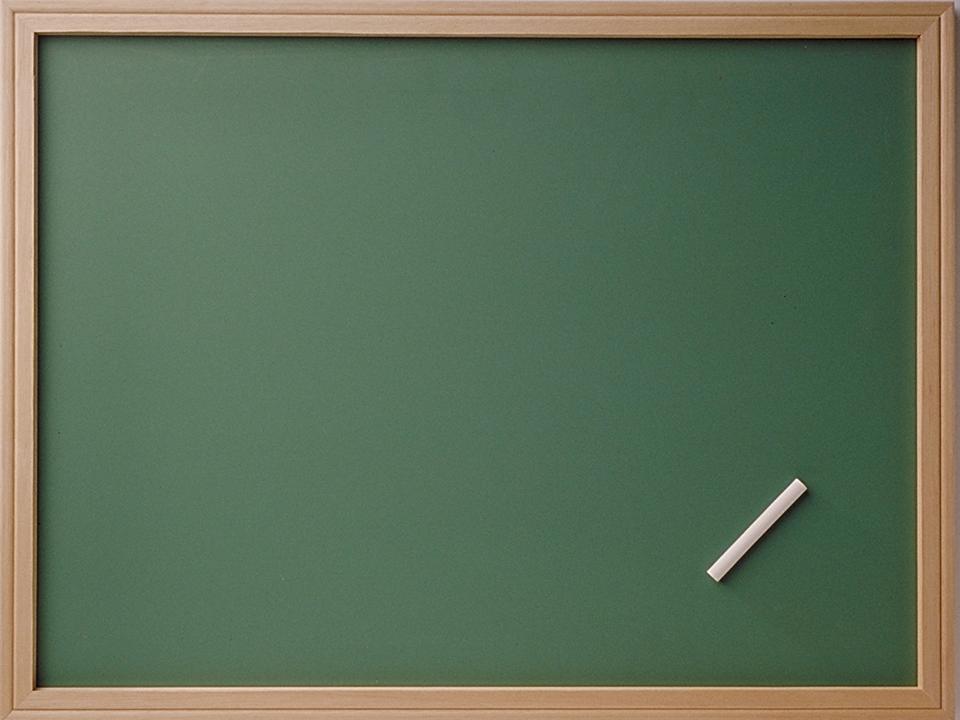 Тексты для исследования
1. Учебник "Информатика 5 кл." Л.Босова
2. "Волшебник Изумрудного города" А.Волков
3. "Хроники Нарнии" К.С.Льюис
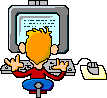 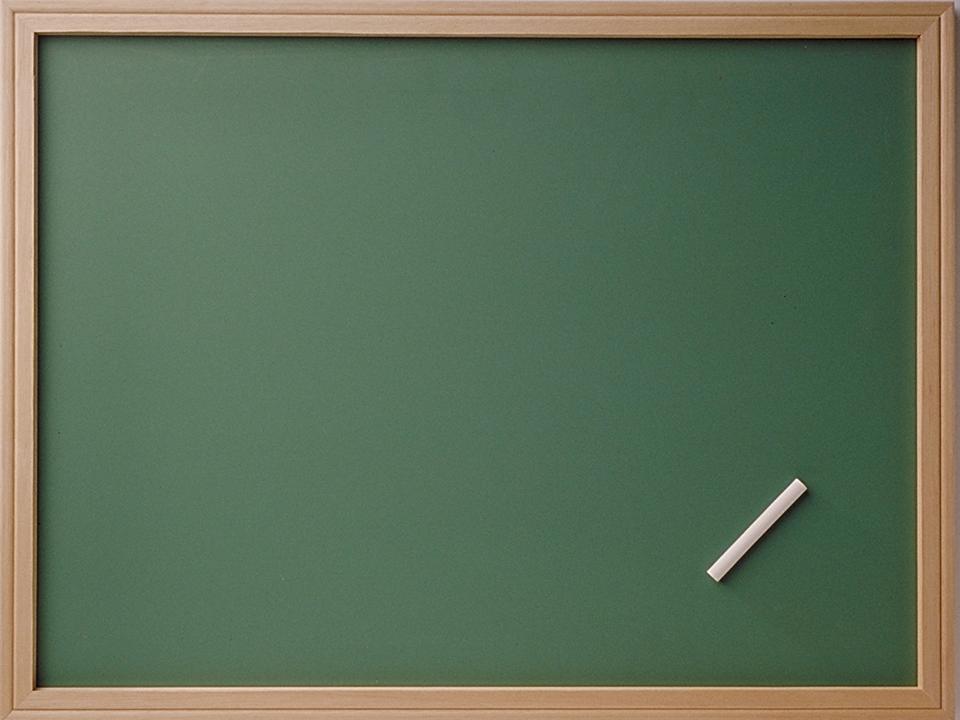 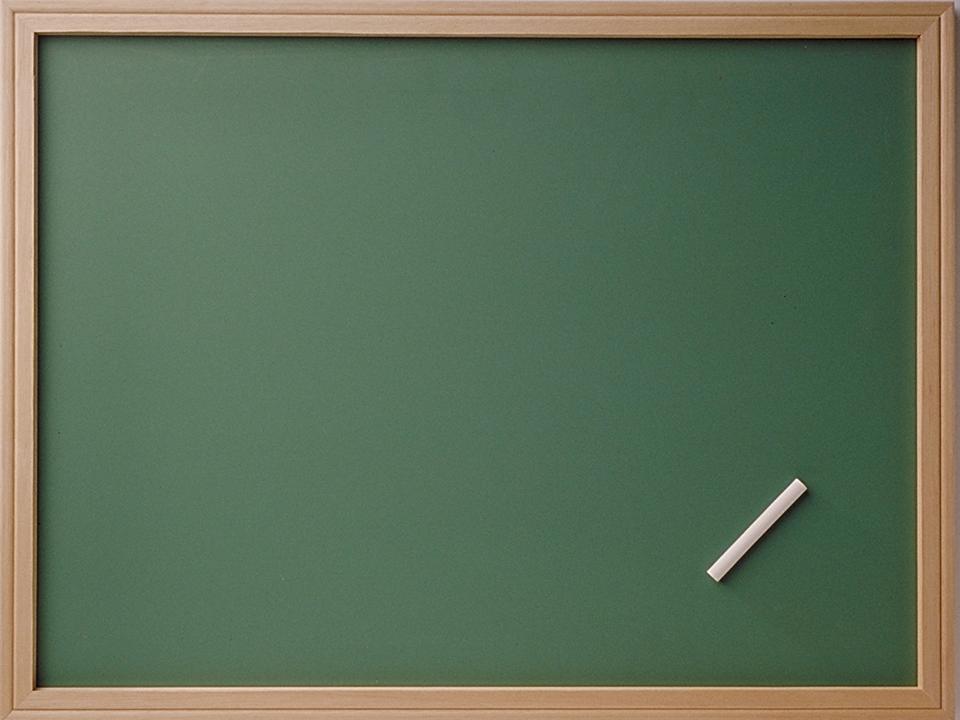 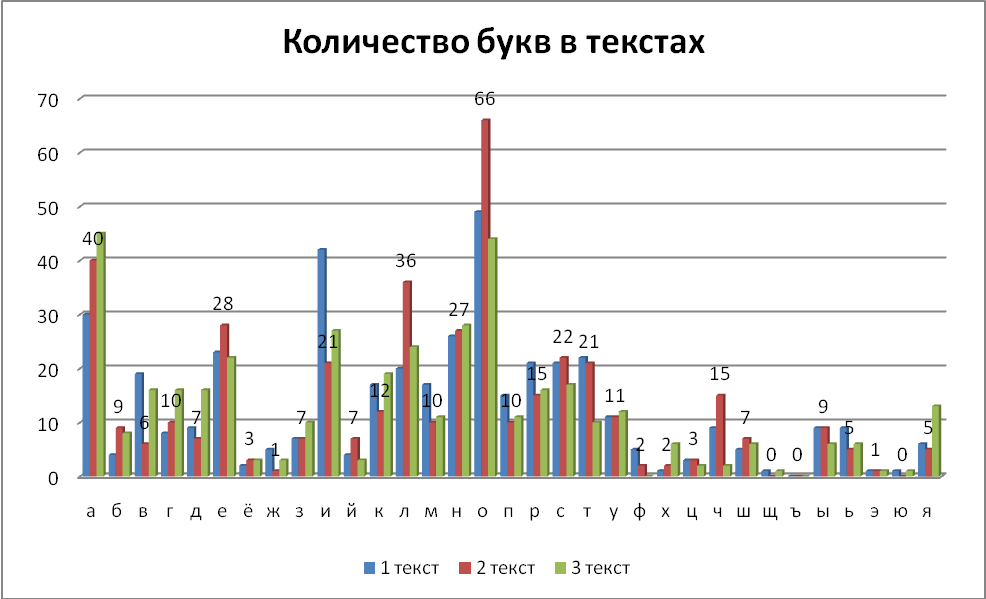 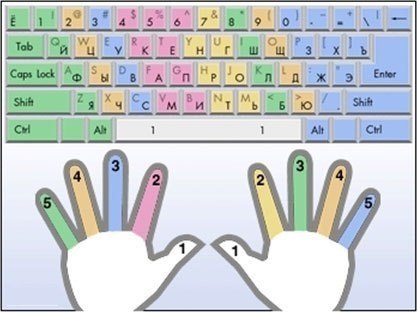 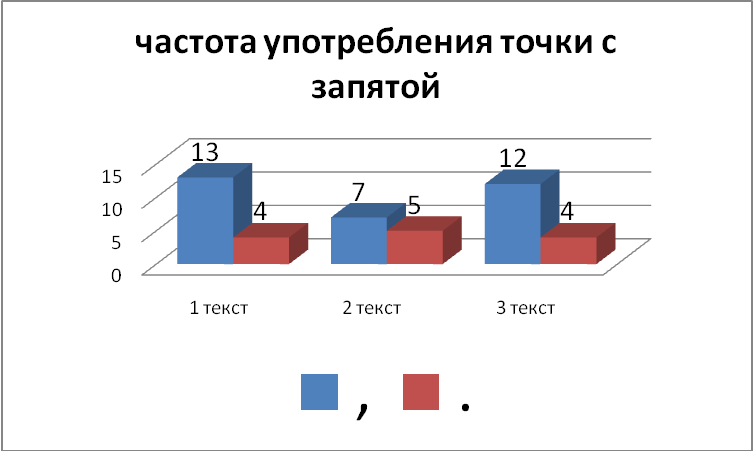 10.10.2013
Выводы:
Проведенное исследование обосновало истинность выдвинутой гипотезы.

 Чаще всего встречающиеся буквы расположены в центре
клавиатуры и буквосочетания также определяются частотой их 
употребления в текстах.
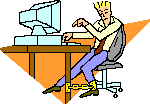 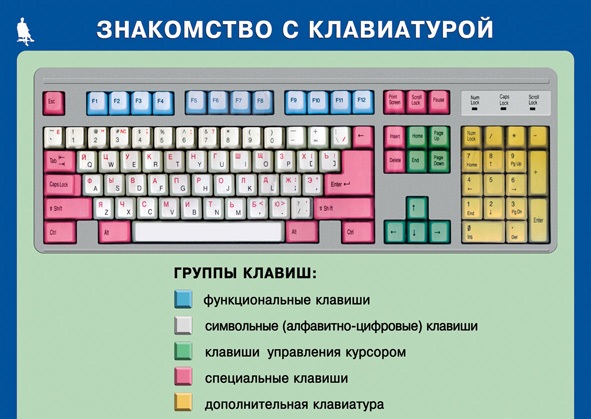 «ЙЦУКЕН»+ «QWERTY»
10.10.2013
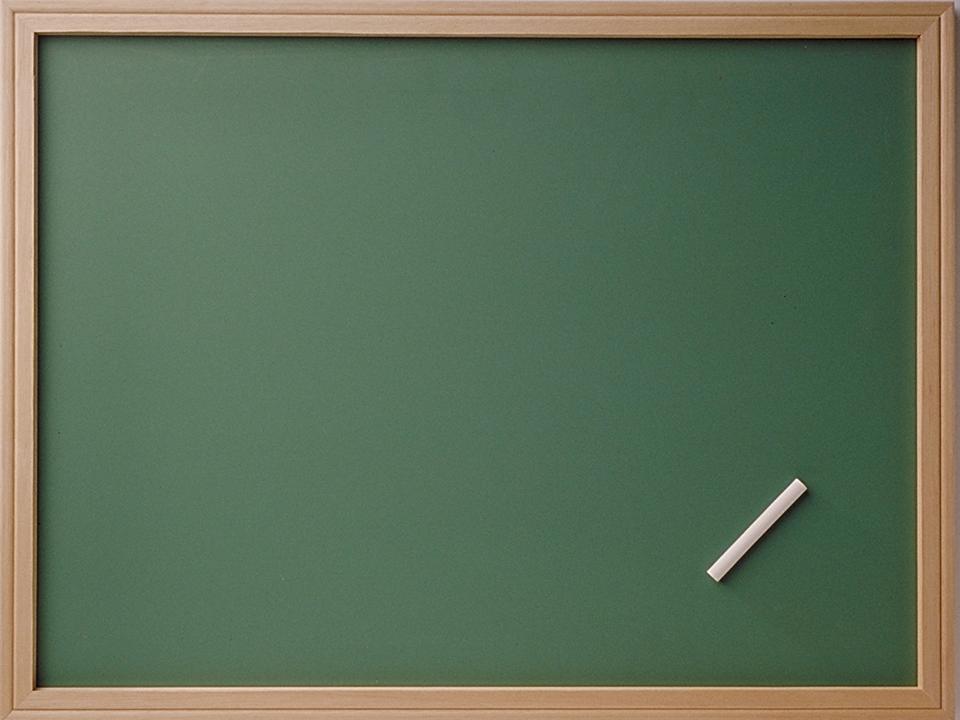 Работа имеет  практическую направленность, так как данные исследования могут быть использованы: 

- пользователям персонального компьютера;
- на уроках  информатики; 
- на внеклассных занятиях и кружках.
СПАСИБО ЗА ВНИМАНИЕ!!!